Муниципальное казённое образовательное учреждение «Горковская специальная (коррекционная) общеобразовательная школа – интернат для обучающихся, воспитанников с ограниченными возможностями здоровья» В мире интересного           и загадочного…
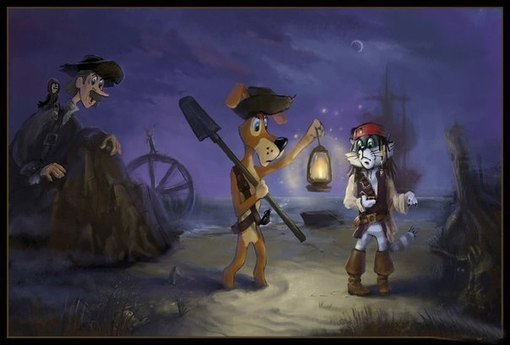 Составила М.А.Булыгина
         Учитель музыки.
                   с.Горки
                      2017 г
Раздел «Звук и слух»Суфлерская будка  	.  В большинстве театров есть суфлерская будка Почему во всех театрах она имеет одну и ту же форму?
Ответ.
Cуфлерская будка - своего рода физический прибор. Свод будки представляет собой вогнутое звуковое зеркало, имеющее двоякое значение: задерживать звуковые волны, идущие из уст суфлера в сторону публики, а кроме того отражать эти волны по направлению к сцене.
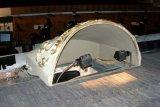 Солдаты на мостуПочему при переходе через мост воинскому строю командуют идти "вольно", а не в "ногу"?
Ответ
При переходе через мост "в ногу" большого количества людей колебания моста могут совпадать с ударами ног. Колебание моста  при этом намного увеличится, и мост может обрушиться.
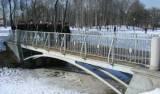 Звук в лесу
Почему в лесу трудно определить направление, откуда идет звук?
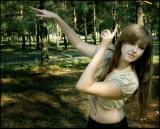 Ответ
В лесу ухо воспринимает звуки не только непосредственно от их источников, но и те, которые пришли со стороны. Эти-то отраженные звуки и мешают определить верное направление на звучащий предмет
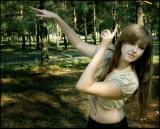 Шум леса. Почему хвойный и лиственный леса шумят неодинаково?
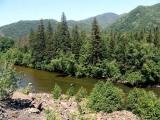 Ответ
Хвойный лес порождает свистящий звук высокого тона, так как ветер разбивается в его ветвях на мелкие вихри, которые снуются один за другим. 
Шум лиственного леса происходит от колебания листьев, ударов и трения друг о друга. Этот звук более низкого тона.
СоваПочему сова летает бесшумно?
Ответ
Полет совы бывает бесшумным благодаря её очень мягкому оперению, а также закругленности вершин маховых перьев.
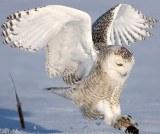 Облака	Могут ли облака отражать звук?
Ответ
Звук может отражаться не только от твердых предметов, но и от облаков! Вспомните образование эхо: звук отражается от невидимого препятствия и мы слышим загадочное эхо, идущее неизвестно откуда.
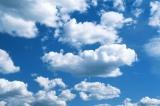 Слышимость звука
Почему в ясную погоду звук слышен лучше, чем в пасмурную?
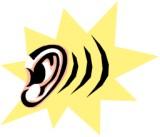 Ответ
В ясную погоду звук слышен лучше потому, что воздух имеет более однородную плотность.
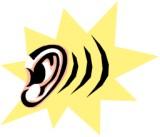 Раздел: «Земля и небо»Страх и паникаГде в космосе живут страх и паника?
Ответ
На орбите Марса. Его 2 спутника Дэймос и Фобос в переводе означают "страх и "паника".
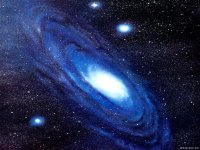 Раздел: «Секреты природы»Льдины на рекеПочему льдины на реке не тонут?
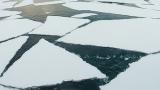 Ответ
При замерзании плотность воды уменьшается (в отличие от других замерзающих жидкостей), и поэтому лед не тонет, а плавает по поверхности воды. 
В природе слой льда помогает воде сохранять тепло и защищает реки и озера от полного вымерзания.
ФорточкаПочему зимой через открытую форточку врывается "пар"?
Ответ
Холодный воздух с улицы охлаждает тёплый комнатный воздух, из влаги которого и образуется "пар".
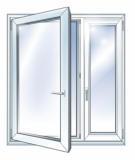 Ребята, познавайте этот мир. До новых встреч!Молодцы!